White title slide
Developing Machine Learning for Metadata Standardization with HTCondor and Snakemake
Throughput Computing 2023
Yuriy Sverchkov, Mark Craven, Colin Dewey
Text slide: 1 column
Funding and people
American Family Funding Initiative 2020 Award
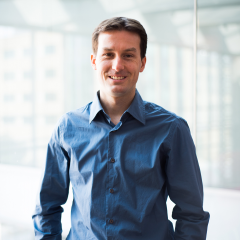 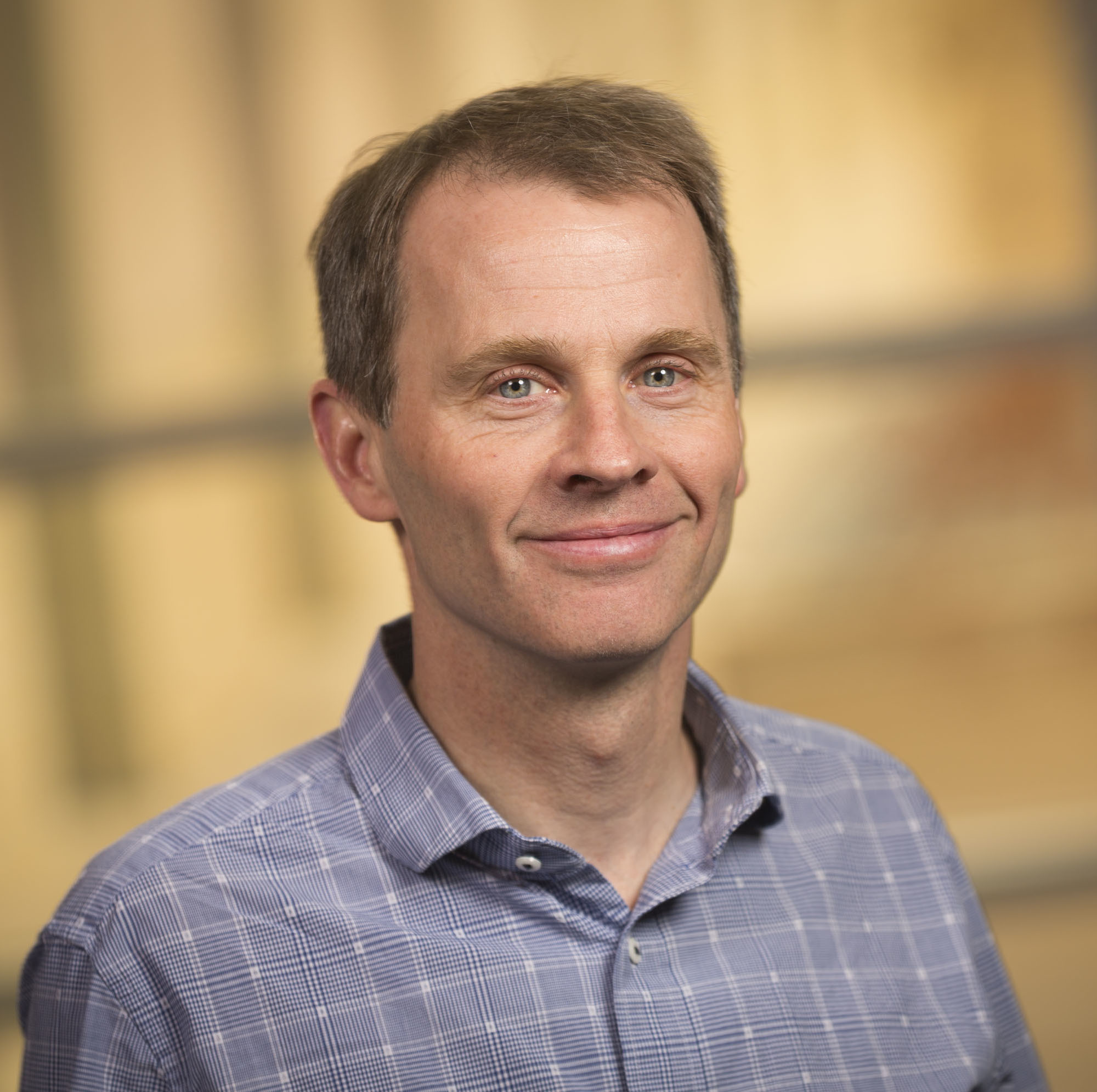 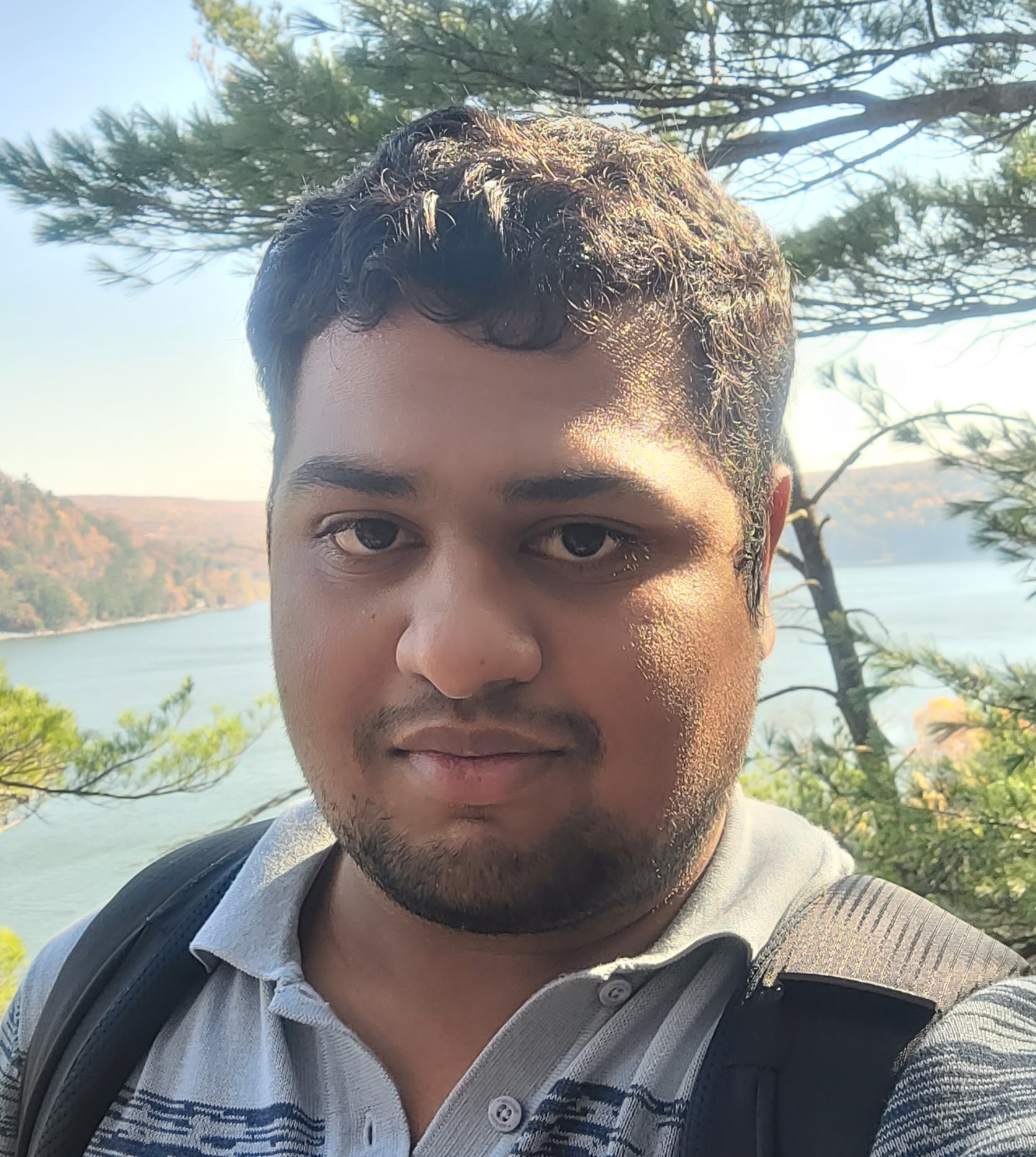 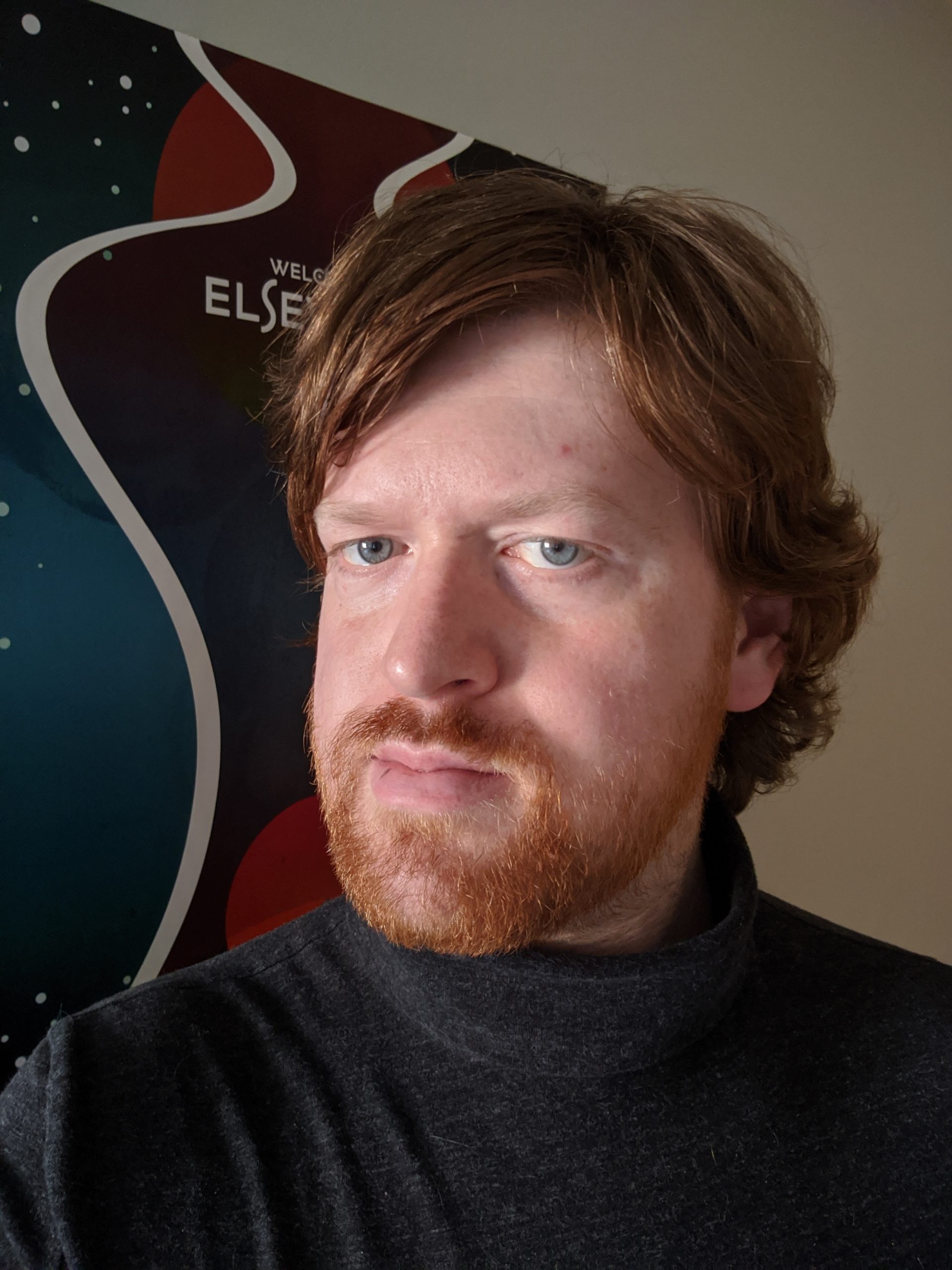 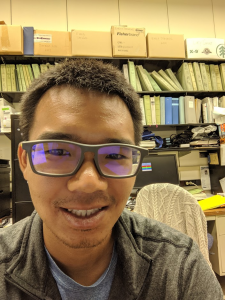 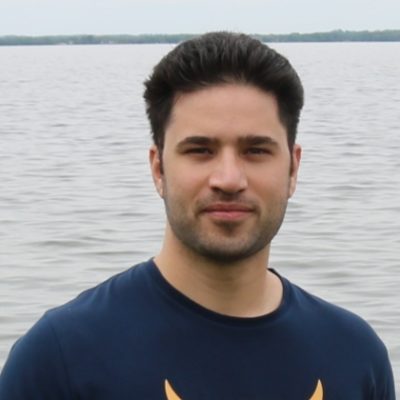 Colin Dewey
Mark Craven
Yuriy Sverchkov
Jeremiah Yee
Abrar Majeedi
Tapanmitra Ravi
An abundance of (meta)data
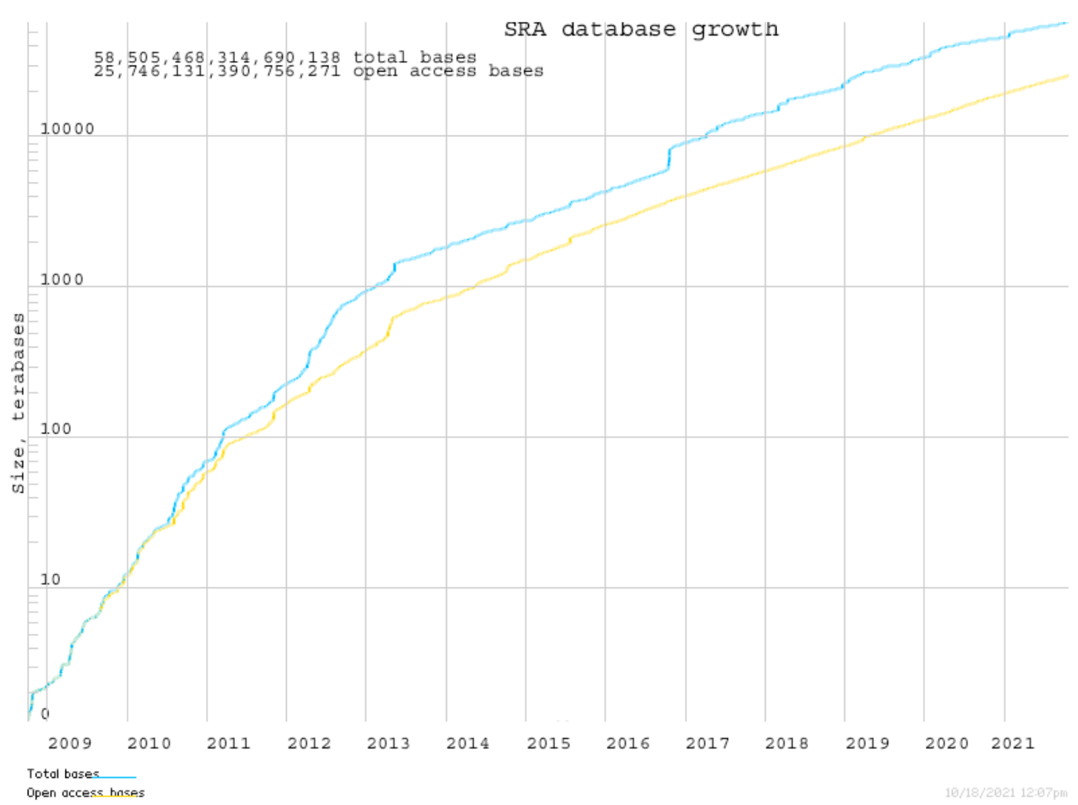 The NCBI’s Sequence Read Archive (SRA)
The largest publicly available repository of high throughput sequencing data
Opportunity for aggregate analyses
Metadata are free-text key-value pairs composed by individual submitters
Total bases
Open access bases
Free-text metadata is hard to mass-process and query
References to external sources
Key derives meaning from value
Spelling errors
Metadata standardization task
Free-text key-value pairs
Relations to standardized terms
Ontologies provide a framework for standardization
An ontology formally represents entities, categories, and properties in a field of knowledge
The terms in an ontology are uniquely identified
Ontology relations relate specific terms to general terms that subsume them
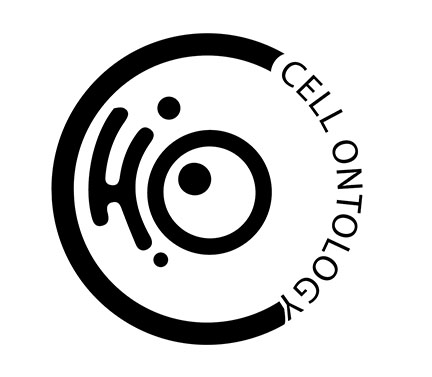 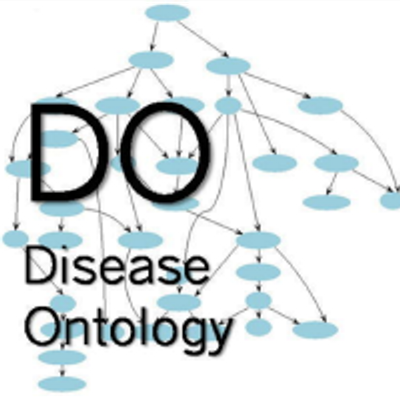 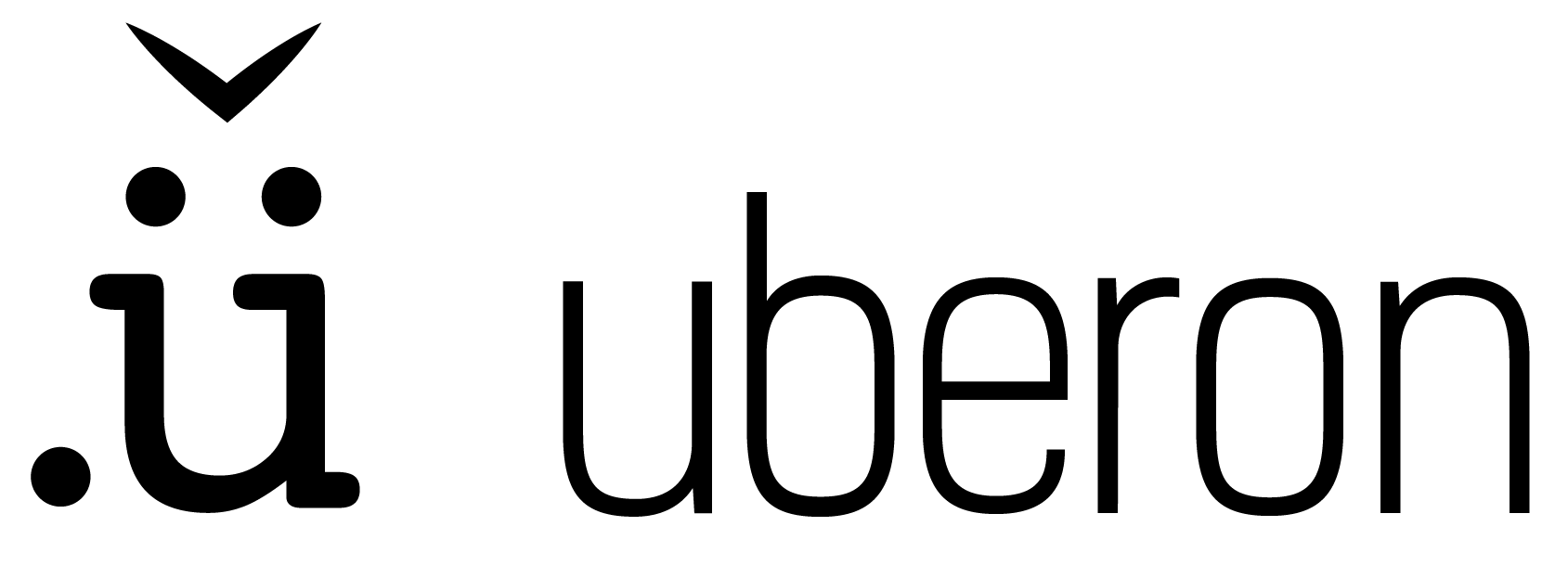 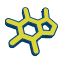 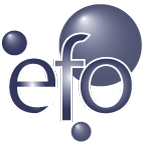 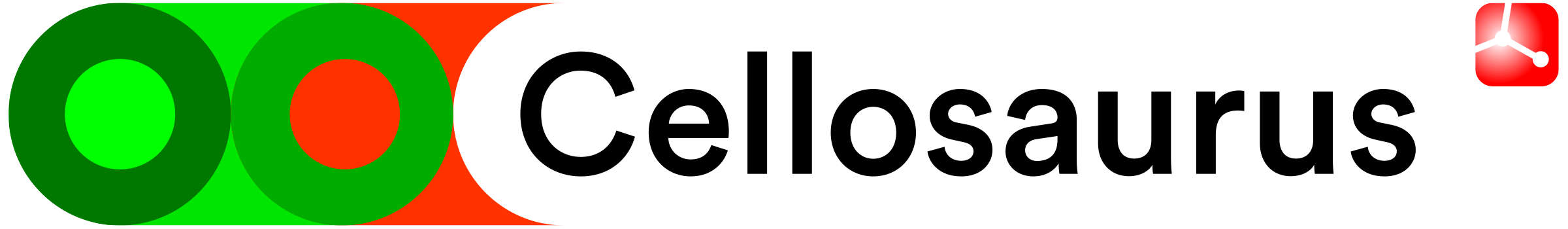 www.ebi.ac.uk/ols4
MetaSRA is a rule-based system for metadata standardization
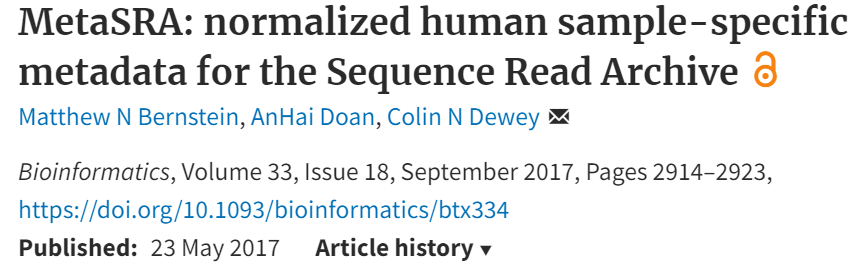 ML4Meta: a machine learning approach
ML4Meta outperforms MetaSRA on SRA metadata
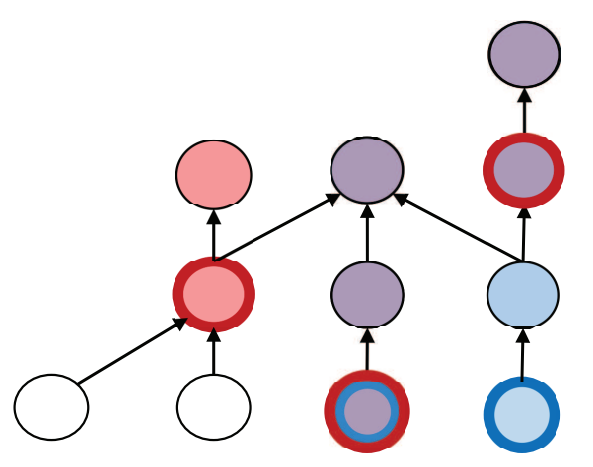 ML4Meta generalizes to other datasets
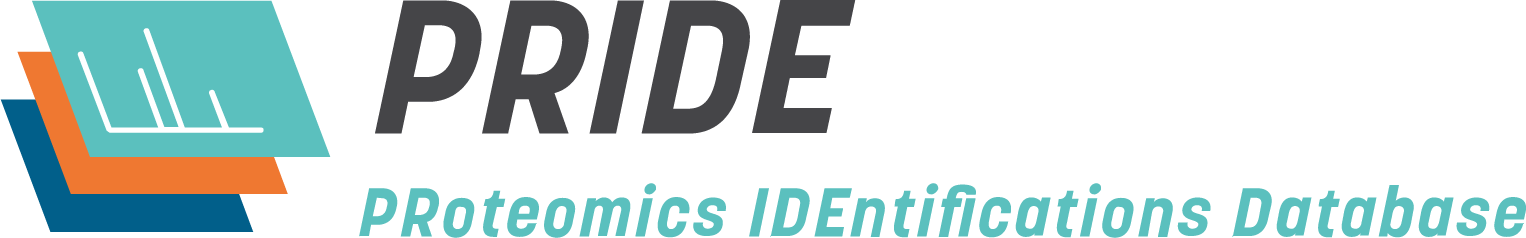 Development Workflow
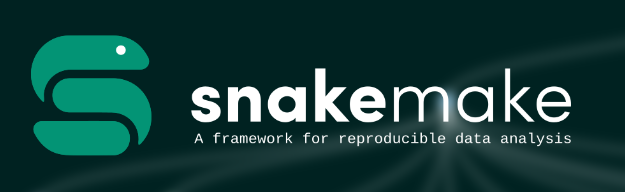 Snakemakerule definitions
YAML configuration
rule collect_binary_curves:
    output:
        result = '{experiment_dir}/binary_curves.csv'
    input:
        input_to_collect_binary_curves
    run:
        import pandas as pd
        pd.concat([
            pd.read_csv(f, index_col=['model', 'threshold'])
            for f in input
        ]).to_csv(output.result)
experiments:
  workspace/2023-05-11_sra-to-sra-with-chebi-experiment:
    run: true
    results:
      - binary curves
      - multiclass curves report
    models:
      lr-l1: Logistic Regression (L1)
      lr-l2: Logistic Regression (L2)
      mlp1: Multi Layer Perceptron (1 hidden layer)
      mlp2: Multi Layer Perceptron (2 hidden layers)
      rf: Random Forest
      xgb: XGBoosted Trees
    evaluation ontology: workspace/ontology_graphs/v11/ontology_graph.pickle
    training: workspace/sra-training-set_2023-05-11
    testing: workspace/sra-to-sra-testing-set_2023-05-11
Workflow execution
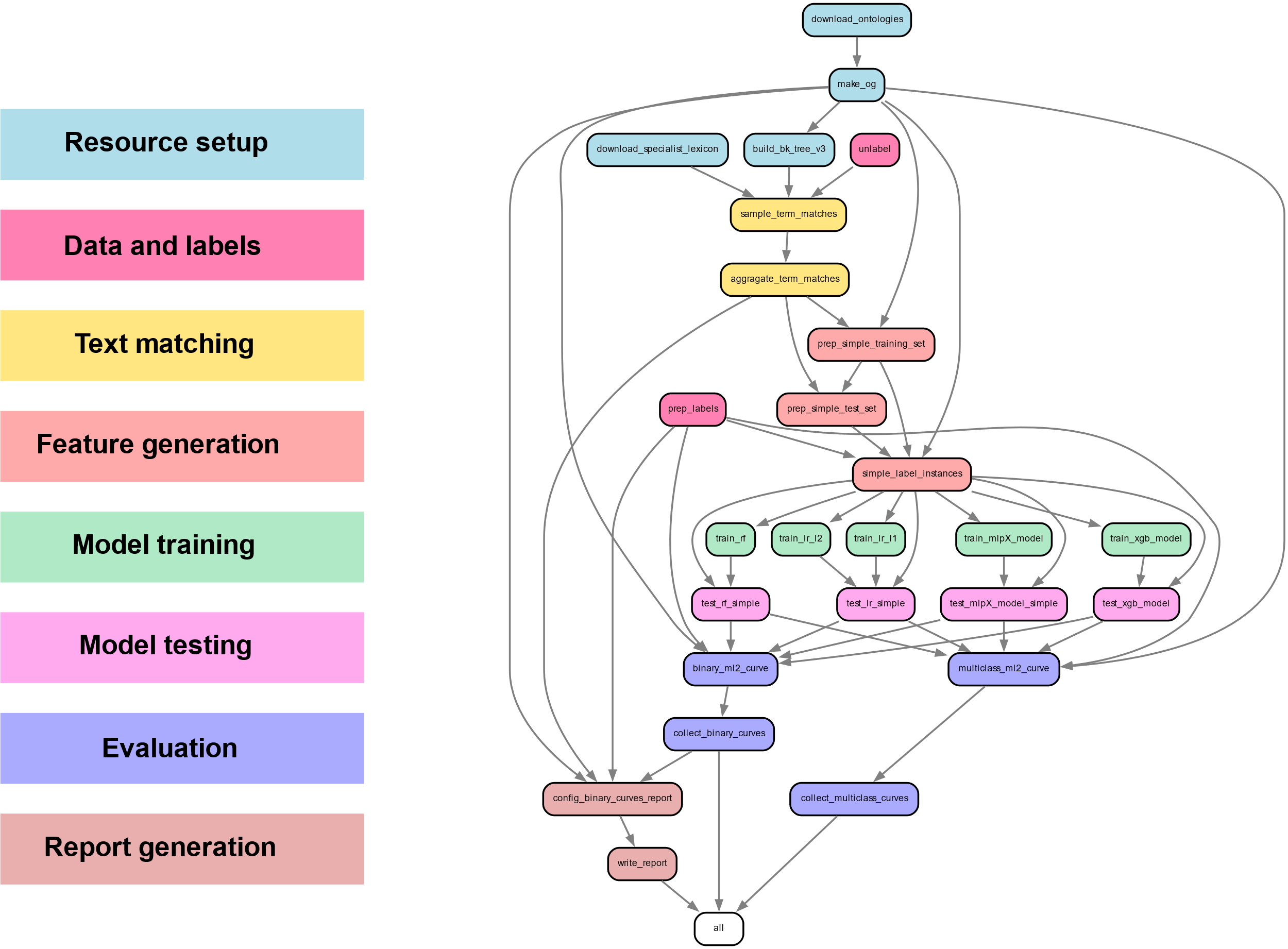 Snakemake input functions
def input_to_collect_binary_curves(wildcards):
    return expand(
        f'{wildcards.experiment_dir}/binary_curves/{{model}}.csv',
        model = config['experiments'][wildcards.experiment_dir]['models'].keys()
    )
The HTCondor profilebrings the power of HTCondor to Snakemake
Simple configuration and usage
Implemented using the HTCondor Python API
Each Snakemake rule becomes a Condor job
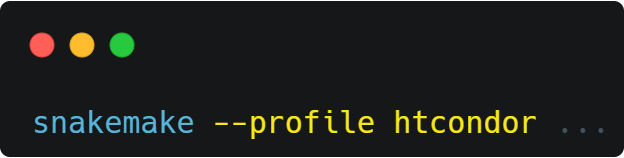 ML development with Snakemake and HTCondor:Strengths and weaknesses
Snakemake is backend-agnostic and portable
Avoids re-generating dependencies in subsequent executions
Python syntax
Input functions are powerful
Data-dependent workflow definition
Defining workflows with configuration files makes iterative development easy
Snakemake is file-based
The Snakemake HTCondor profile is harder to configure without a network share
Snakemake process needs to stay running on submit node throughout workflow execution
THANK YOU!